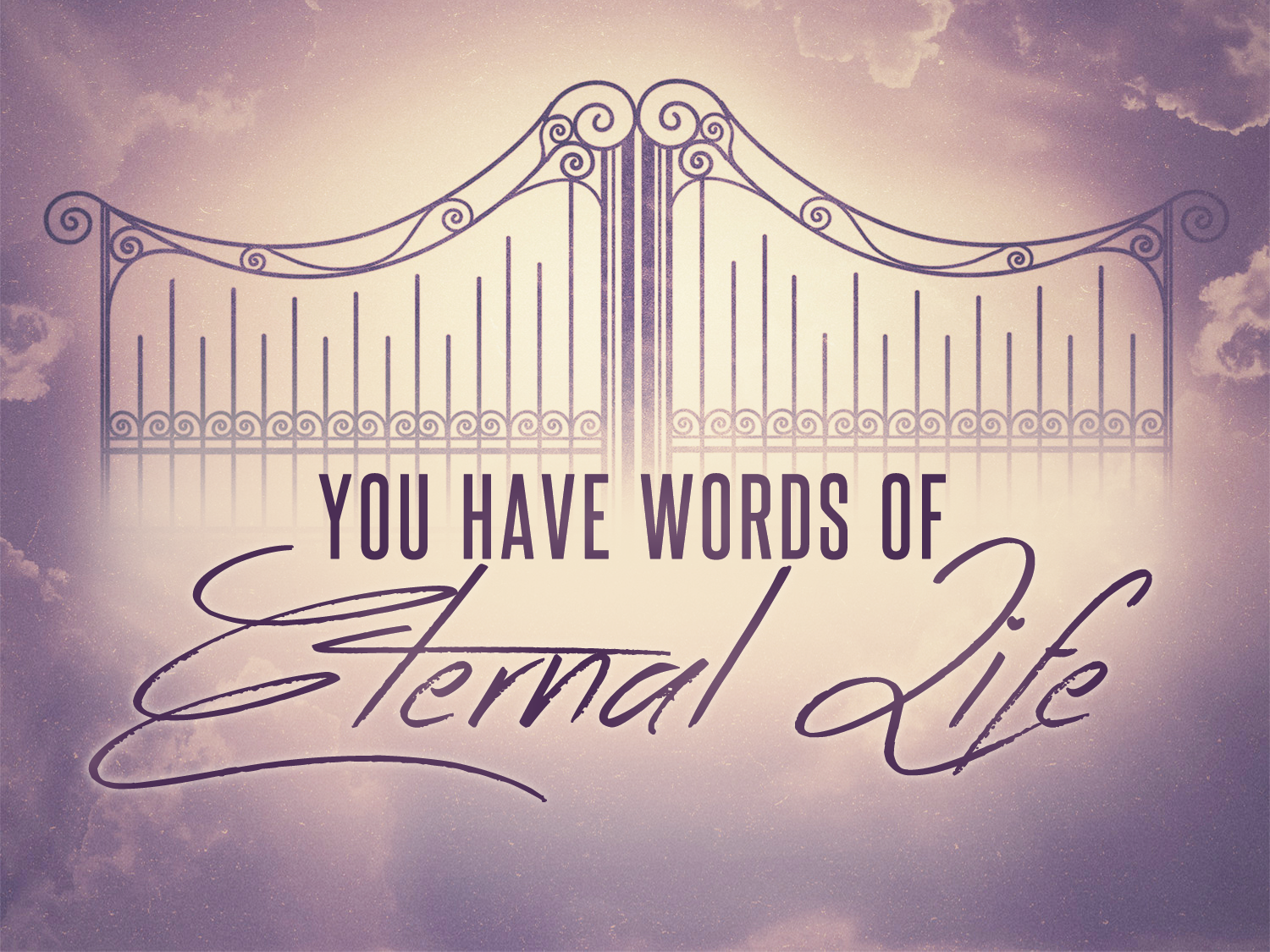 `
[Speaker Notes: IS IT JUST A PARABLE?

Just fiction – likely no!

Luke often uses the word “parable” when that’s what he means. Just one page back, Luke 15:3 – “parable” is right there. Not so here.
Additionally, in Jesus parables, He doesn’t assign names to the characters.  But here, this man is called Lazarus.
Finally, even it it were a parable – Jesus always taught parables based on reality.  So even if it were proven to be a parable, that doesn’t make it any less accurate in understanding the items discussed.]
The Destruction on The Day of the Lord
“But the day of the Lord will come like a thief, in which the heavens will pass away with a roar and the elements will be destroyed with intense heat, and the earth and all its works will be burned up.” 
“…looking for and hastening the coming of the day of God, because of which the heavens will be destroyed by burning and the elements will melt with intense heat.” 2 Peter 3:10, 12
But There Is Hope In God’s Promises! 2 Peter 3:13
[Speaker Notes: Notice everything Peter says is going to be destroyed…

First, the heavens – plural refering to the sky and space.
Second, the elements – physical things
Third, the earth – the planet 
Fourth, its works – the evil deeds done here.

*The point is that everything is being destroyed.  The phrase “heavens and earth” is a catch all phrase that means – all of this!]
The Final Judgment
The Judgment Will Be For Both Humans & Angels.
1 Corinthians 6:2-3, 2 Peter 2:4, Jude 6
We Will Give An Account
Romans 14:10-12, Matthew 12:36-37, 41-42, James 3:1, **Philippians 3:9
The Purpose of the Final Judgment
To Exalt God’s Grace & Justice
To Honor The Son (John 5:23ff)
To Declare & Carry Out The Sentence
[Speaker Notes: Not a trial purely of investigation. Baker Ency.  “Jesus unhesitatingly spoke of judgment day and of what would happen on it.”

Salvation is by grace through Faith in Christ, but judgment day registers the verdict on what we have done or failed to do with God's grace.



EXALT: God’s grace is going to be abundantly clear.  But also – God’s justice will be fully vindicated. He will be shown to have acted with patience, mercy and impartiality. It will be clear that He has paid the price for sin.  For any who have questioned God’s justice – they will see that He is right, He is punishing the wicked. He is saving those who turned to Him.]
The Final Judgment
The Son Is Given The Honor To Serve As Judge By The Father. 
“Through the Son” Acts 17:30-31, Romans 2:16
The Son Will Be Honored: John 5:21-29
The Son Will Sit As King: Matthew 25:31-46 
The Son’s Words Will Judge: John 12:48
The Son Will Award Our Crown: 2 Timothy 4:7-8
[Speaker Notes: *** Without a doubt – the idea that I’ve had to wrap my mind around the most this week is to view Jesus as the Divine person most directly carrying out the judgment.

In the Old Testament the Father is refered to as the judge (passage needed).  - Isaiah 66:15-16?, 


And of course the Messiah is thought of as the Deliverer – the one who will establish and reign over His everlasting kingdom.

But as we move into the New Testament – The Bible openly states that the way – or the method - God the Father will use to carry out this judgment is by entrusting this HUGE responsibility to the SON.
  
Thus in the NT – the Messiah is revealed to be Savior and Judge!! “
He is not only the Deliverer, but He is also the Judge.


Called the day of the Lord (1 Thess. 5:2) in ref to Jesus.
Without doubt – 1 Corithians 1:8, 5:5

**POINT: We know the judge and the Judge knows us.  We love the Judge and the Judge loves us.  We aren’t optimisitc because the Judge is a softy or a push-over. We are optimistic because HE IS OUR]
The Final Judgment
Jesus Will Welcome Those Whose Names Are In The Book of Life.
Revelation 3:5, Revelation 21:27
Paul Spoke of His Fellow Laborers As Being In The Book of Life (Philippians 4:3)
Records our Deeds & Names (Revelation 20:12-15)
Christians Can Be “…awaiting eagerly the revelation of our Lord Jesus Christ, who will also confirm you to the end, blameless in the day of our Lord Jesus Christ.”          (1 Corinthians 1:7-8)
[Speaker Notes: How AWESOME to hear Jesus call out our name – to declare before His father and the angels – THAT IS ONE OF MY SHEEP!!!]
Eternal Destiny
New Heaven & New Earth
Lake of Fire
The New Heavens & Earth: 2 Peter 3:10-18
The Father’s House: John 14:1-6
The Church Described As A Holy City: Revelation 21:1-8
Revelation 20:14, 21:8
Appropriate Punishment To Each. Luke 12:39-48
No Excuses: Acts 17:30-31, Romans 1:19-23, Romans 2:15-16
[Speaker Notes: My understanding is we will be around God’s throne in praise to Him within the heavenly city – having a dwelling place prepared for us in the Father’s house.

The image is not just of us “going to heaven” but of heaven coming to us…the city comes down into the New Heavens & New Earth that God brings into existence.]
Revelation 22:12-17
12 “Behold, I am coming quickly, and My reward is with Me, to render to every man according to what he has done. 13 I am the Alpha and the Omega, the first and the last, the beginning and the end.”14 Blessed are those who wash their robes, so that they may have the right to the tree of life, and may enter by the gates into the city. 15 Outside are the dogs and the sorcerers and the immoral persons and the murderers and the idolaters, and everyone who loves and practices lying.
Revelation 22:12-17
16 “I, Jesus, have sent My angel to testify to you these things for the churches. I am the root and the descendant of David, the bright morning star.” 17 The Spirit and the bride say, “Come.” And let the one who hears say, “Come.” And let the one who is thirsty come; let the one who wishes take the water of life without cost.”
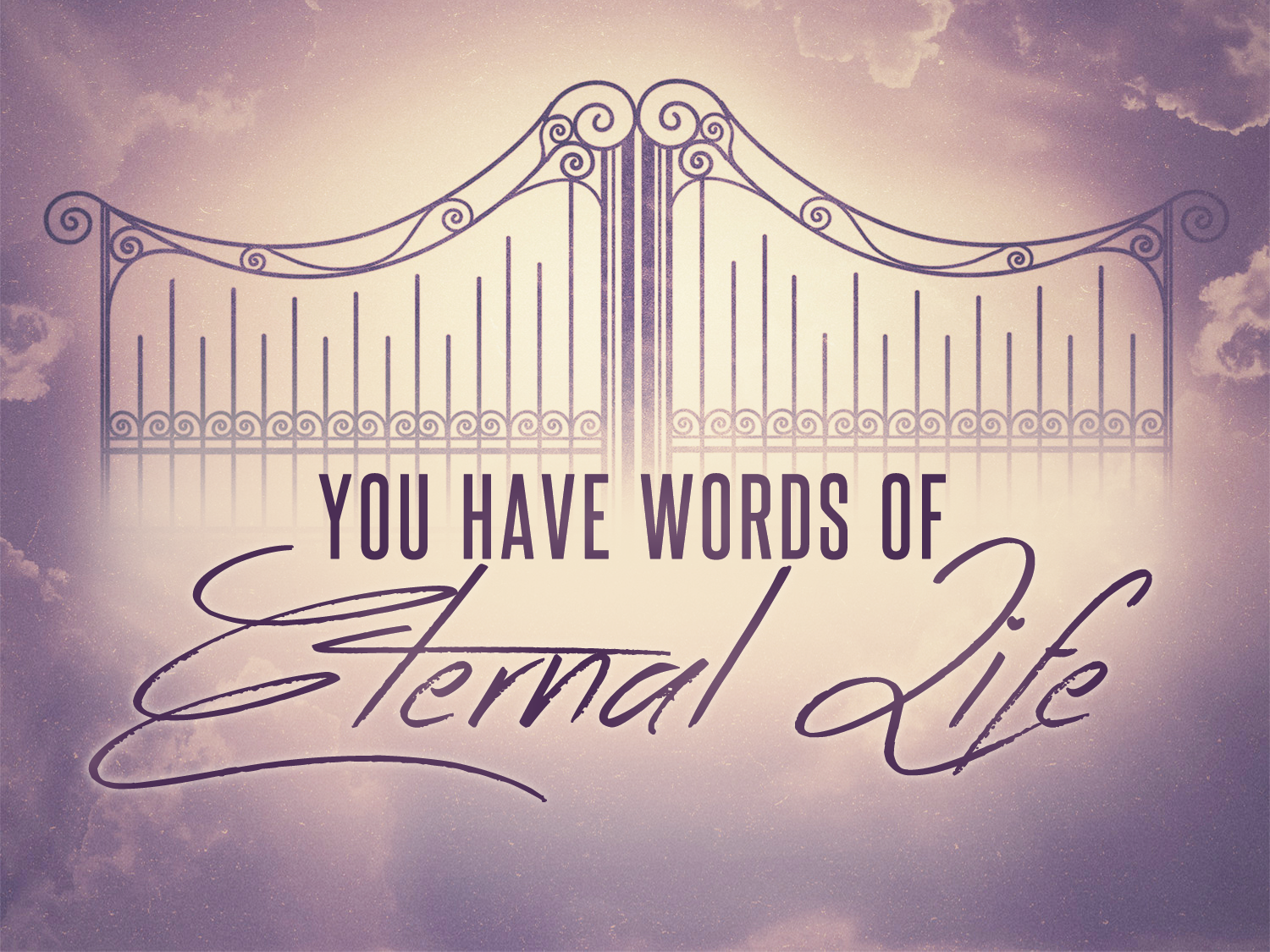 [Speaker Notes: “Words” of Eternal Life…we don’t do word studies too often in sermons (usually save those for Bible classes.)  But you just can’t give this topic serious study or discussion without looking closely at some words that are uncommon and take some real Care to Understand…

So this morning I want to build up four words studies so that as you think about Eternal Life from a Biblical perspecitve you will be equipped with very PRECISE terms and that as you discuss this with other Christians you’re conversations will be even more productive because you’ll have a common understanding.

And here’s how we will do it – we will tackle the hardest words first, things will get easier after that…]